Cộng số đo thời gian
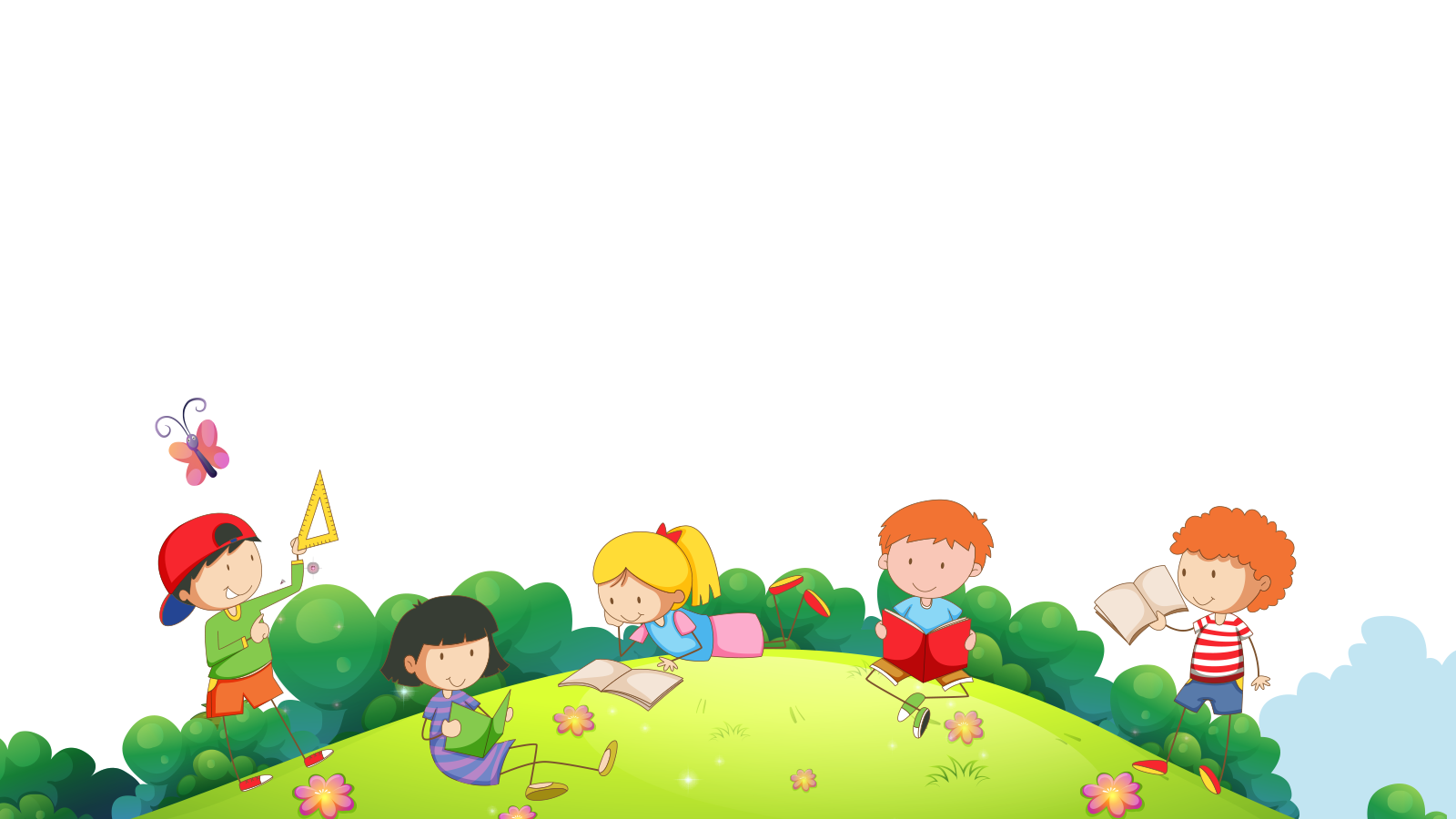 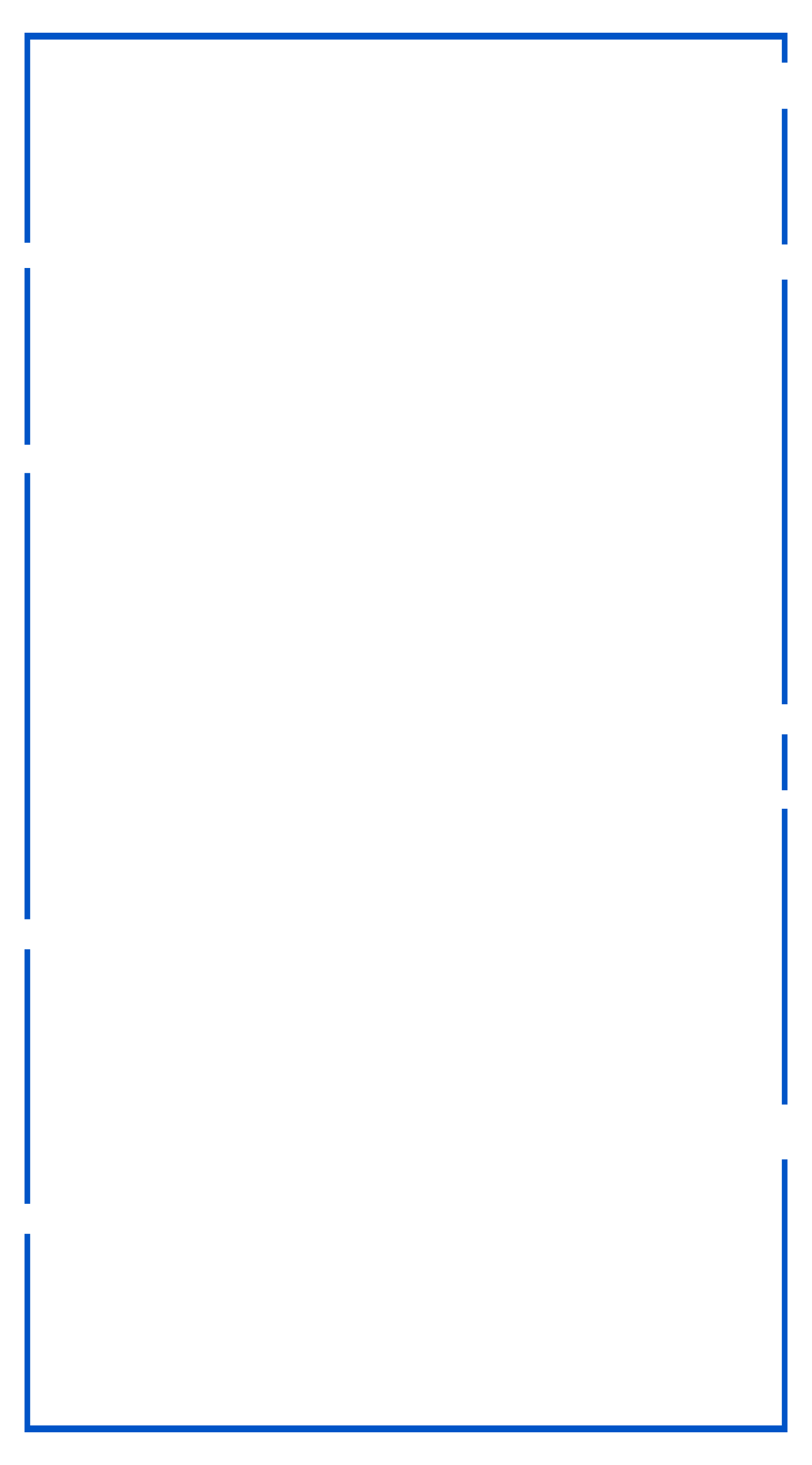 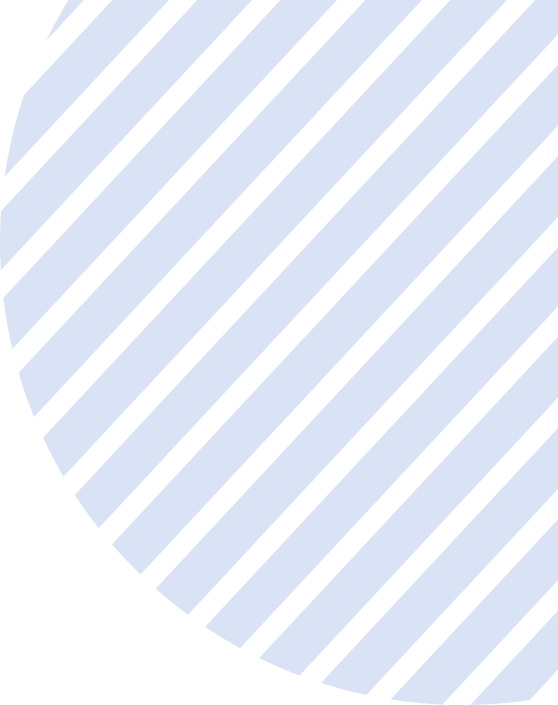 Ví dụ 1: Một ô tô đi từ Hà Nội đến Thanh Hóa hết 3 giờ 15 phút rồi đi tiếp đến Vinh hết 2 giờ 35 phút. Hỏi ô tô đó đi cả quãng đường từ Hà Nội đến Vinh hết bao nhiêu thời gian?
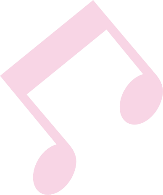 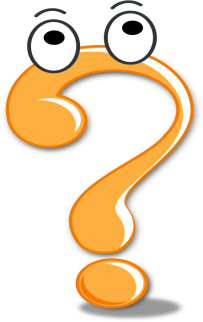 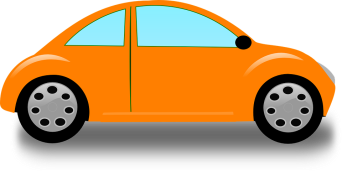 Hà Nội
Vinh
Thanh Hóa
3 giờ 15 phút
2 giờ 35 phút
Ta phải thực hiện phép cộng: 3 giờ 15 phút + 2 giờ 35 phút = ?
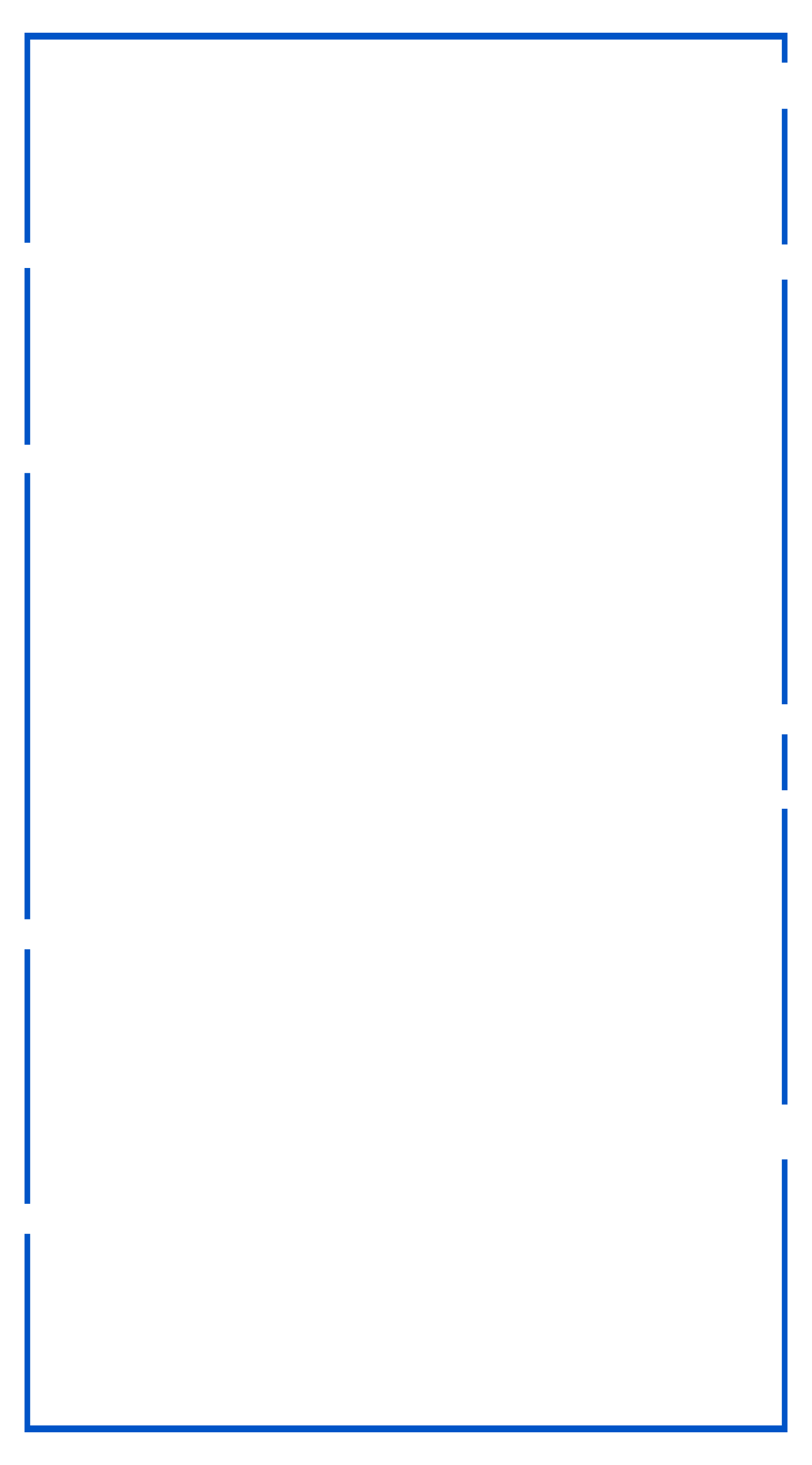 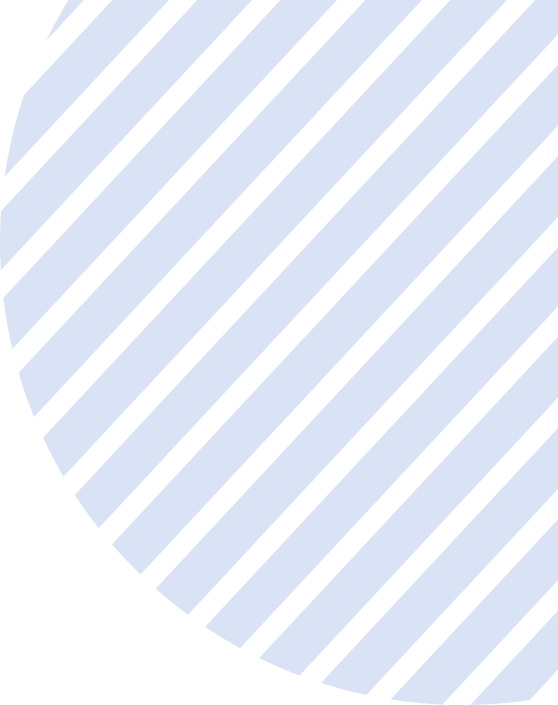 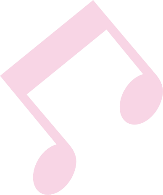 Ta đặt tính rồi tính như sau:
Đặt tính sao cho các số đo thời gian cùng loại đơn vị thẳng cột với nhau.
3 giờ  15 phút
Bước 1
+
2 giờ  35 phút
5 giờ
50 phút
Tính cộng như cộng các số tự nhiên theo từng loại đơn vị thời gian, giữ nguyên tên đơn vị ở từng cột.
Bước 2
Vậy 3 giờ 15 phút + 2 giờ 35 phút = 5 giờ 50 phút
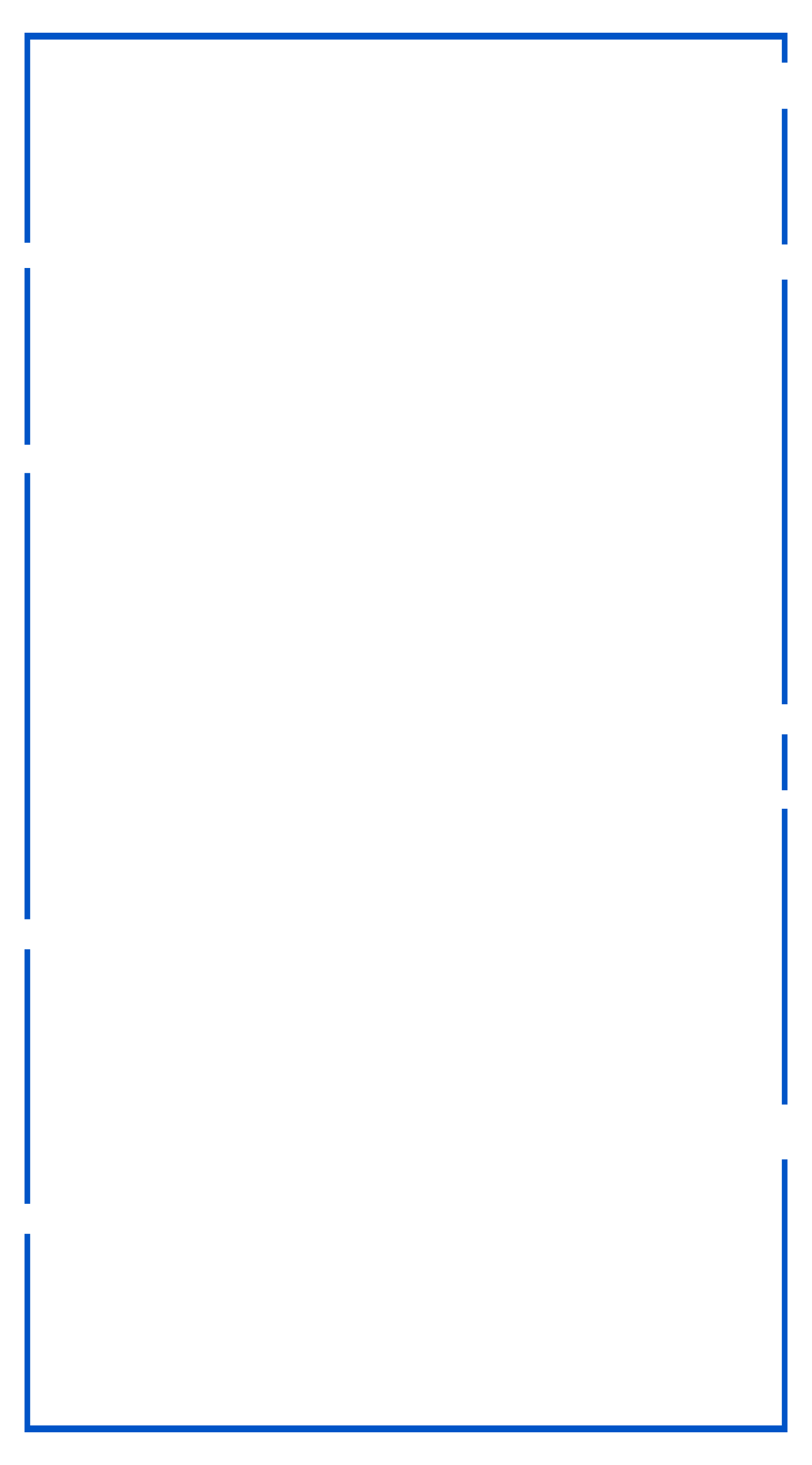 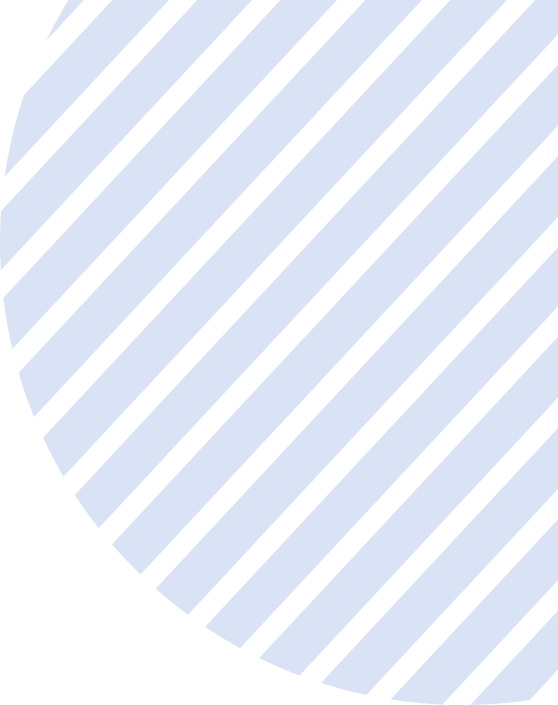 Ví dụ 2: Một người tham gia đua xe đạp, quãng đường đầu tiên đi hết 22 phút 58 giây, quãng đường thứ hai đi hết 23 phút 25 giây. Hỏi người đó đi cả hai quãng đường hết bao nhiêu thời gian?
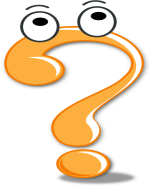 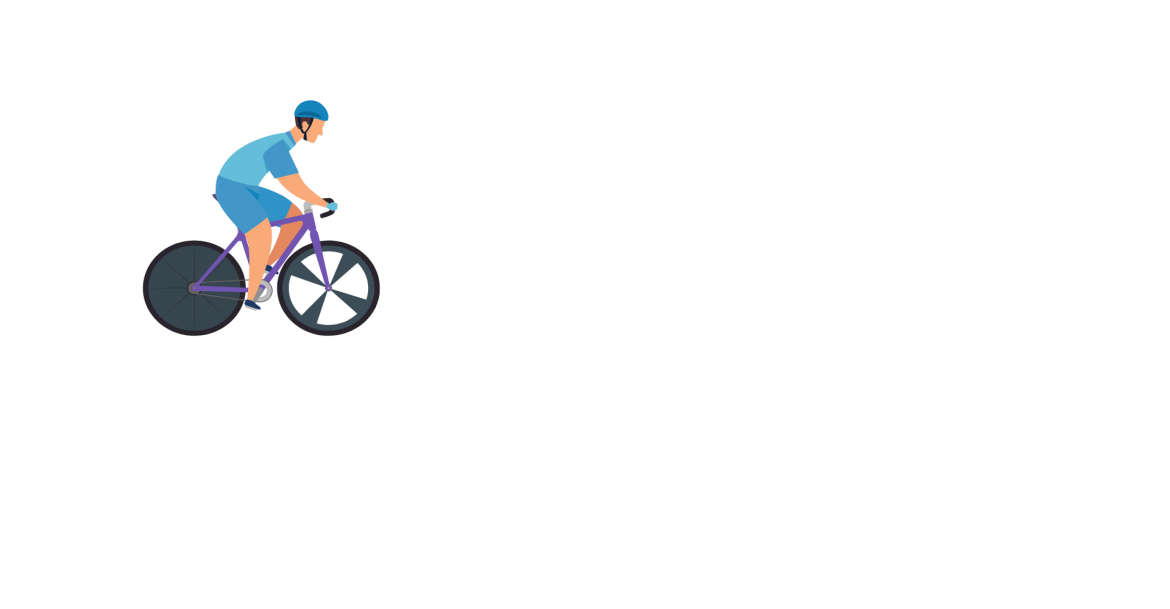 22 phút 58 giây
23 phút 25 giây
22 phút 58 giây + 23 phút 25 giây = ?
Ta đặt tính rồi tính như sau:
1
23 giây
83 giây = …phút … giây
23
22 phút  58 giây
+
60
83
23 phút  25 giây
23
1
83 giây
45 phút
hay 46 phút
23 giây
Vậy 22 phút 58 giây + 23 phút 25 giây = 46 phút 23 giây
CÁC BƯỚC CỘNG SỐ ĐO THỜI GIAN
Đặt tính sao cho các số đo thời gian cùng loại đơn vị thẳng cột với nhau.
Cộng các số đo thời gian theo từng loại đơn vị, giữ nguyên tên đơn vị.
Nếu đơn vị nhỏ có thể đổi sang đơn vị lớn hơn liền kề, ta thực hiện phép đổi.
Thực hành – Luyện tập
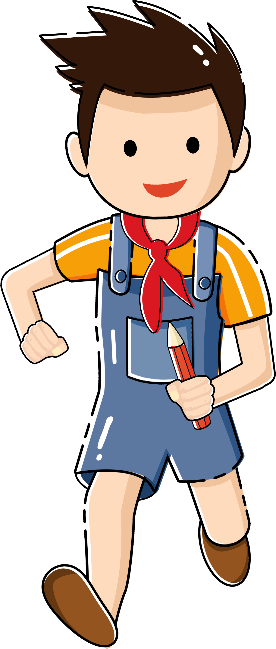 Bài 1: Tính:
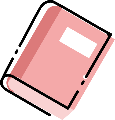 a)
b)
7 năm 9 tháng + 5 năm 6 tháng
3 giờ 5 phút + 6 giờ 32 phút
3 ngày 20 giờ + 4 ngày 15 giờ
4 phút 13 giây + 5 phút 15 giây
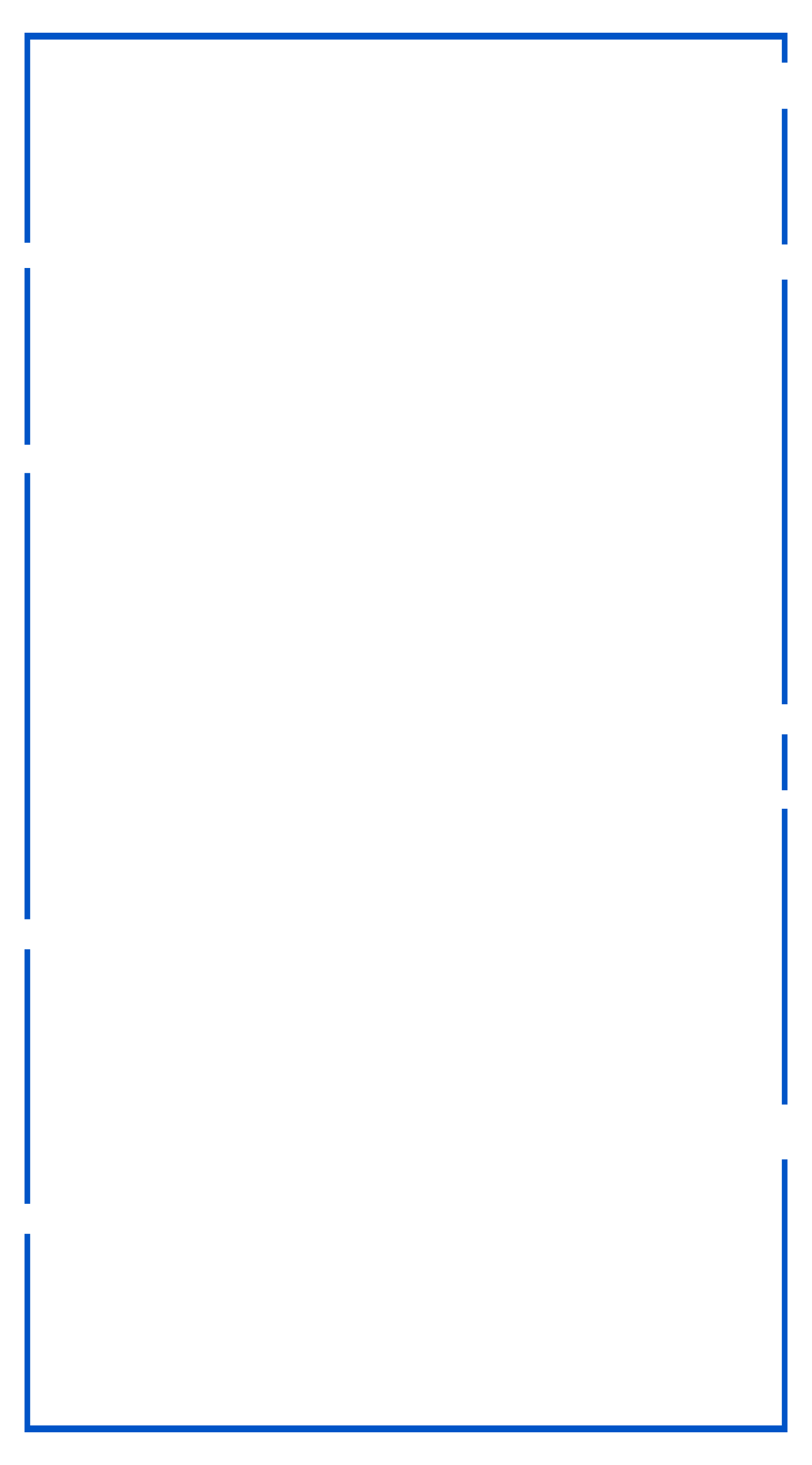 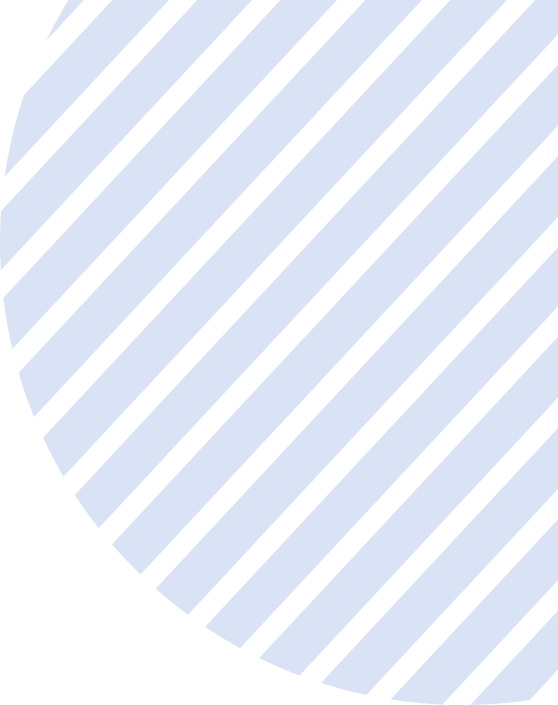 Bài 2: Lâm đi từ nhà đến bến xe hết 35 phút, sau đó đi ô tô đến Viện Bảo tàng Lịch sử hết 2 giờ 20 phút. Hỏi Lâm đi từ nhà đến Viện Bảo tàng Lịch sử hết bao nhiêu thời gian?
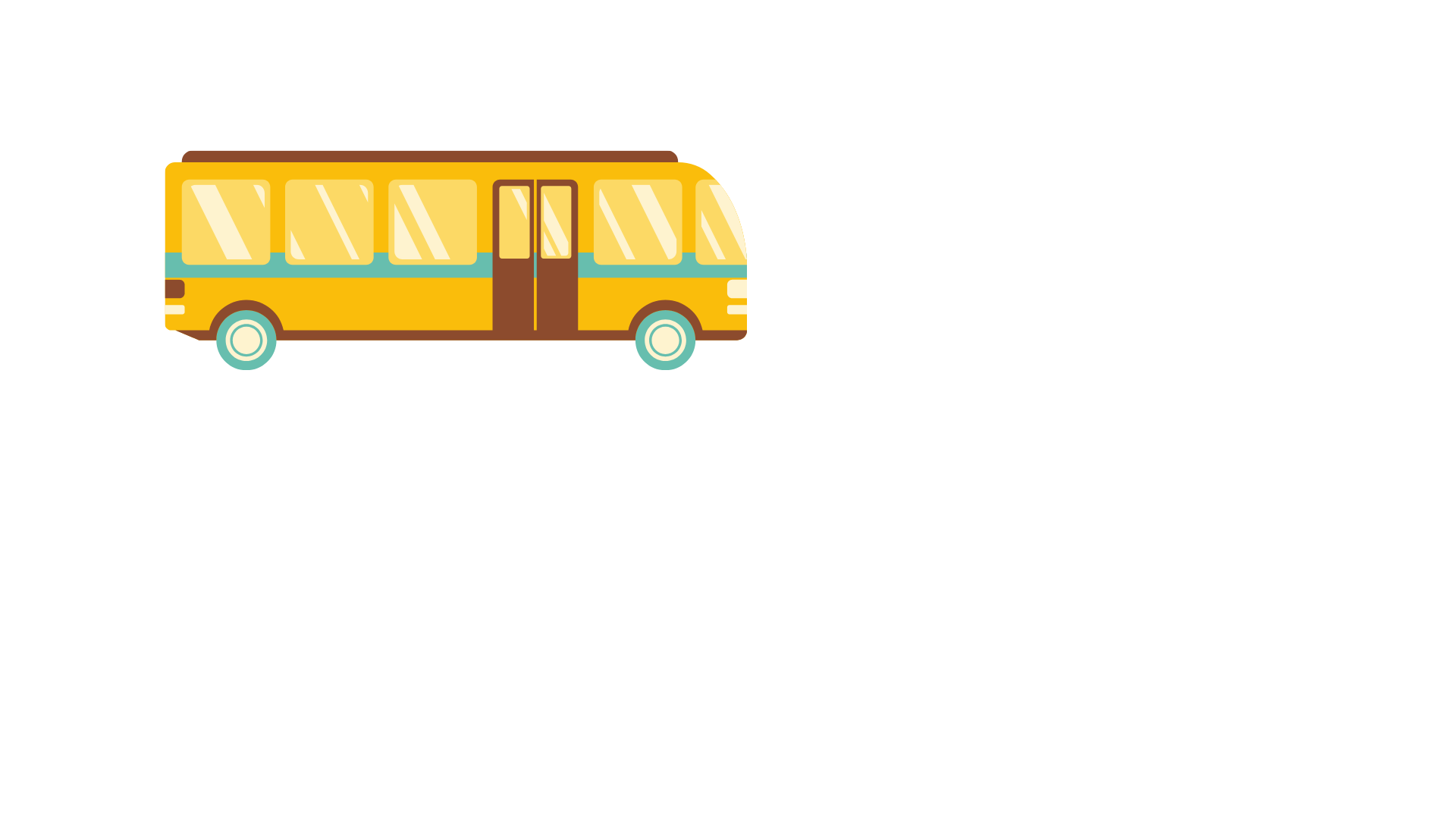 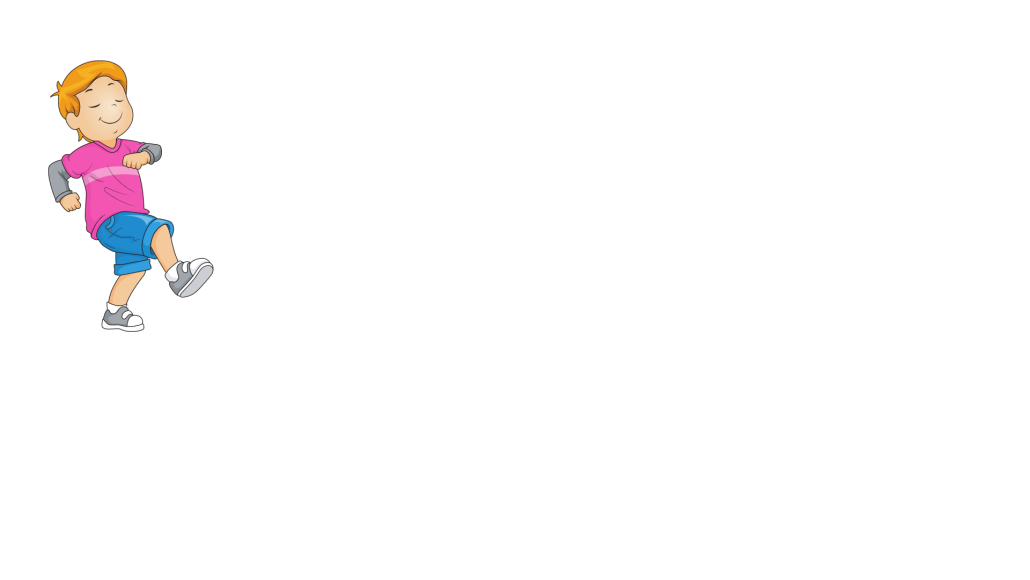 ? thời gian
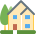 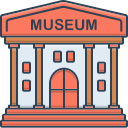 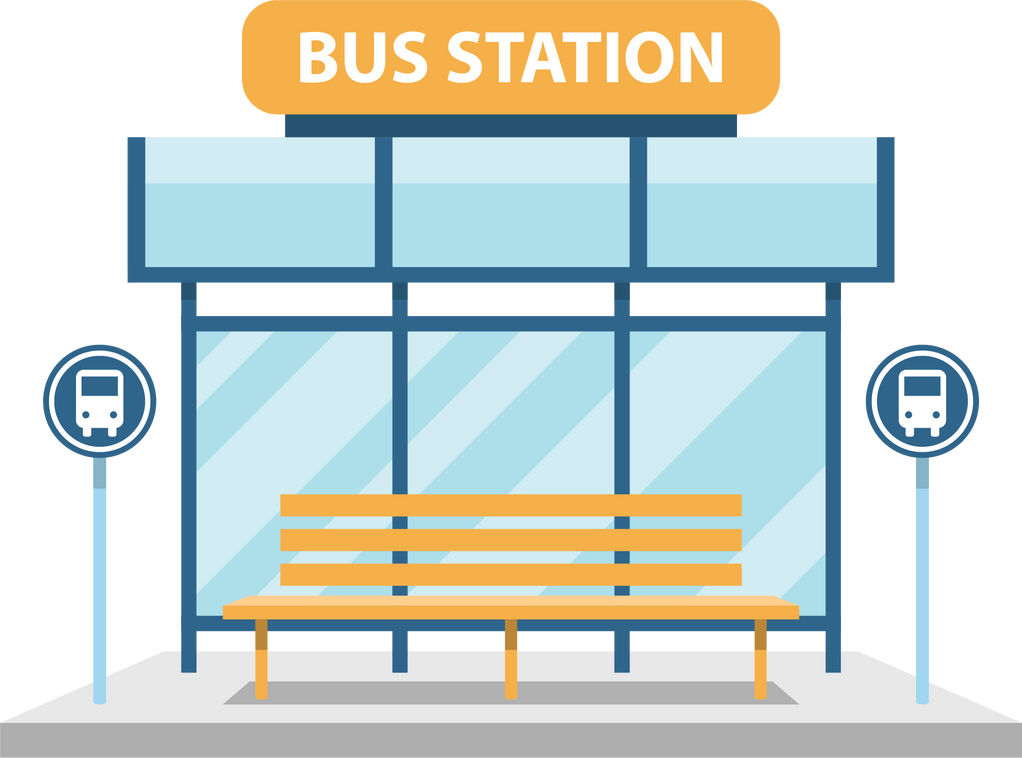 35 phút
2 giờ 20 phút
Giải
Thời gian Lâm đi từ nhà đến Viện Bảo tàng Lịch sử là:
35 phút + 2 giờ 20 phút = 2 giờ 55 phút
         Đáp số: 2 giờ 55 phút
Vận dụng – Trải nghiệm
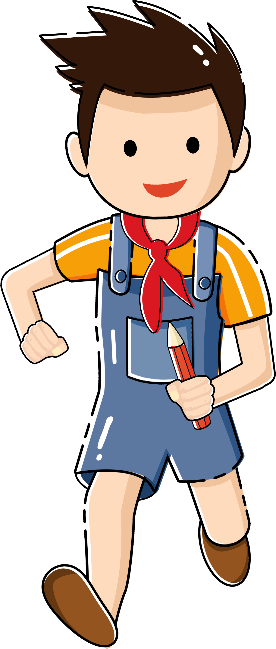 Lan làm một đề Toán hết 1 giờ 5 phút, sau đó làm một bài văn hết 40 phút. Hỏi Lan làm cả Toán và viết văn hết bao nhiêu thời gian?
1 giờ 45 phút
105 phút
1 giờ 40 phút
1 giờ 50 phút
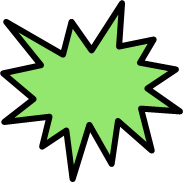 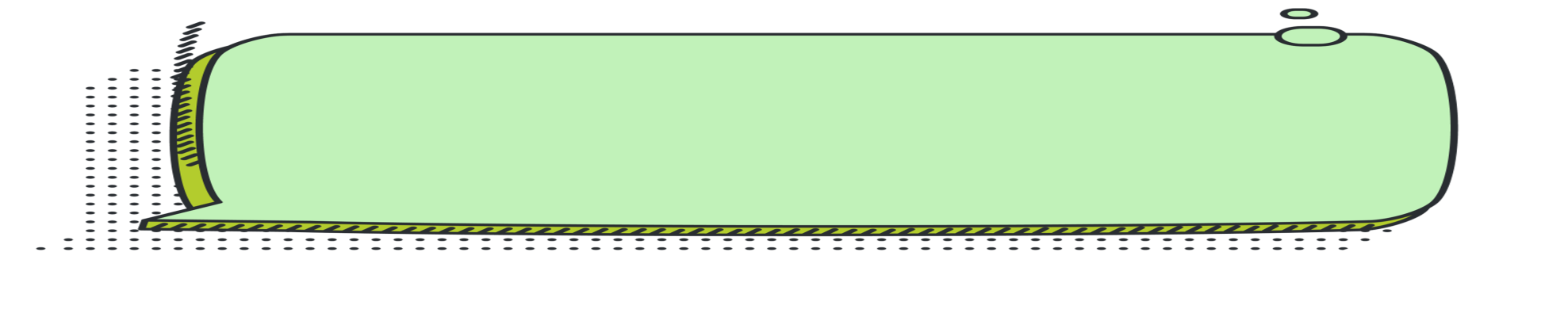 CỘNG SỐ ĐO THỜI GIAN
Nếu kết quả có số đo thời gian ở đơn vị nhỏ, lớn hơn hoặc bằng một đơn vị thời gian lớn hơn liền kề, ta cần đổi sang hàng đơn vị thời gian lớn hơn đó.
Đặt tính sao cho các số đo thời gian cùng loại đơn vị thẳng cột với nhau.
Cộng các số đo thời gian theo từng loại đơn vị, giữ nguyên tên đơn vị.
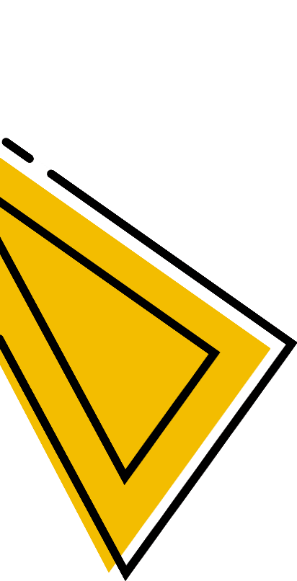 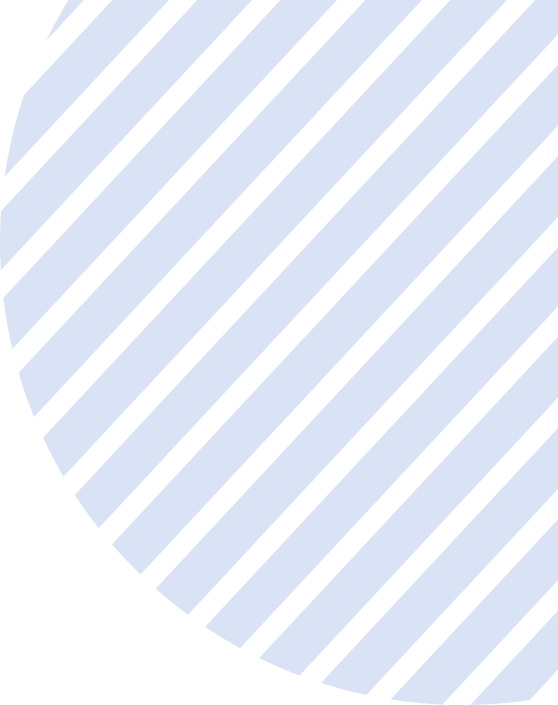 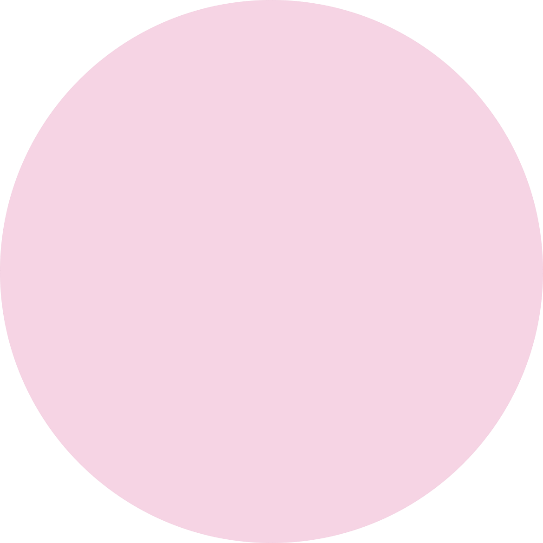 Kính chúc
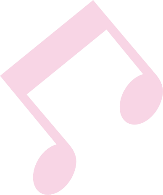 Ban giám khảo cùng em học sinh luôn mạnh khoẻ
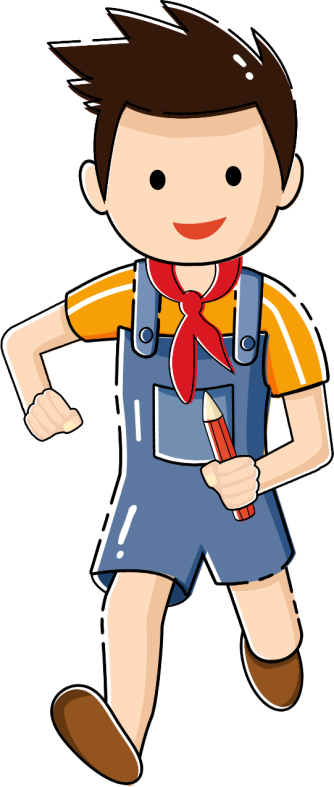 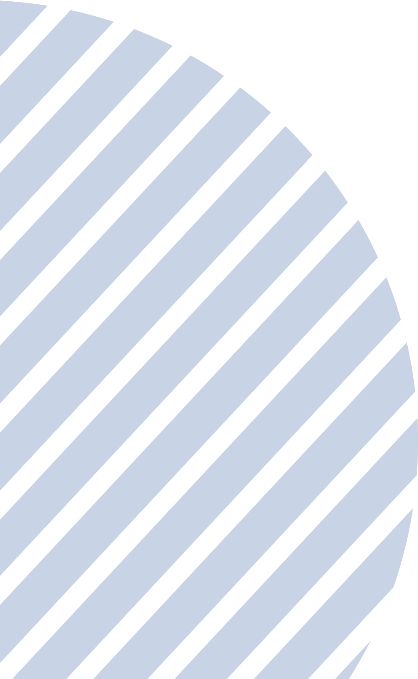 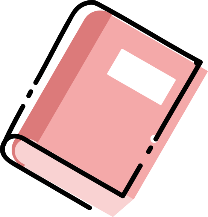 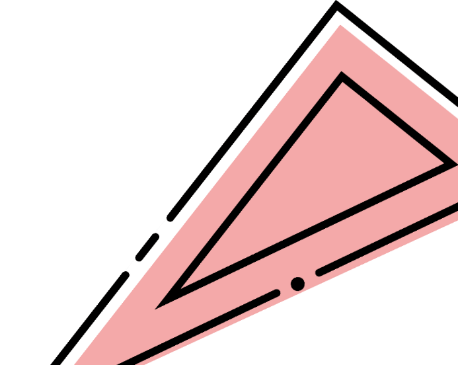